Malá vánoční vzpomínka
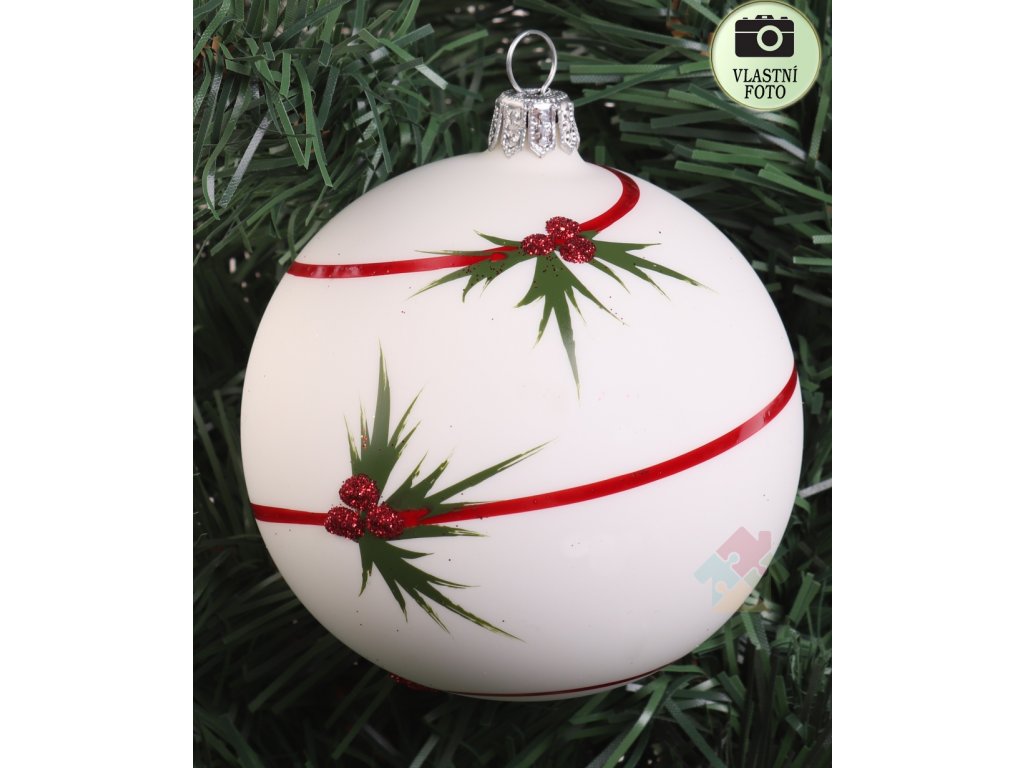 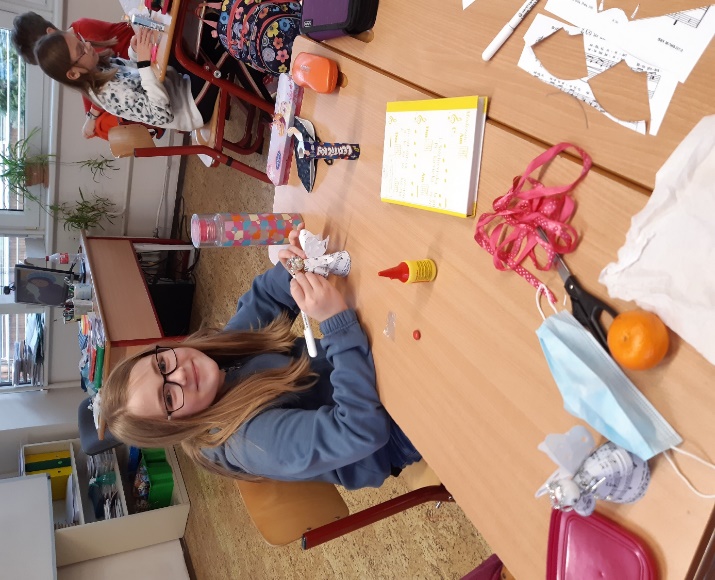 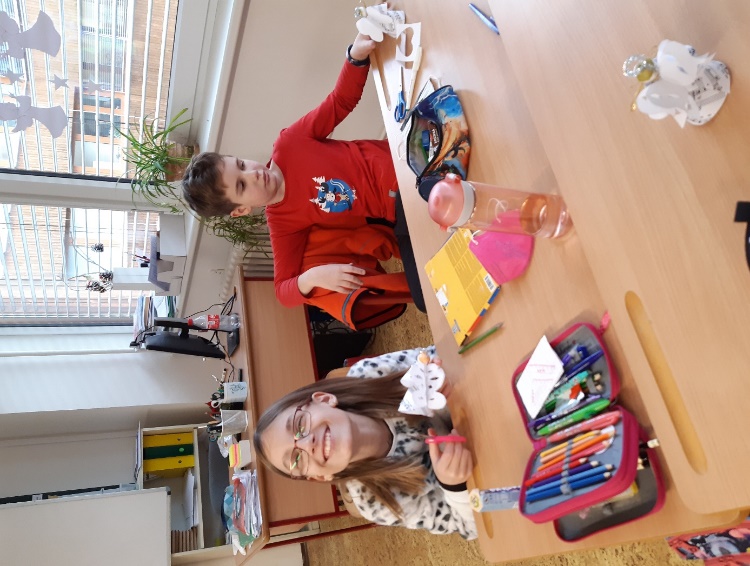 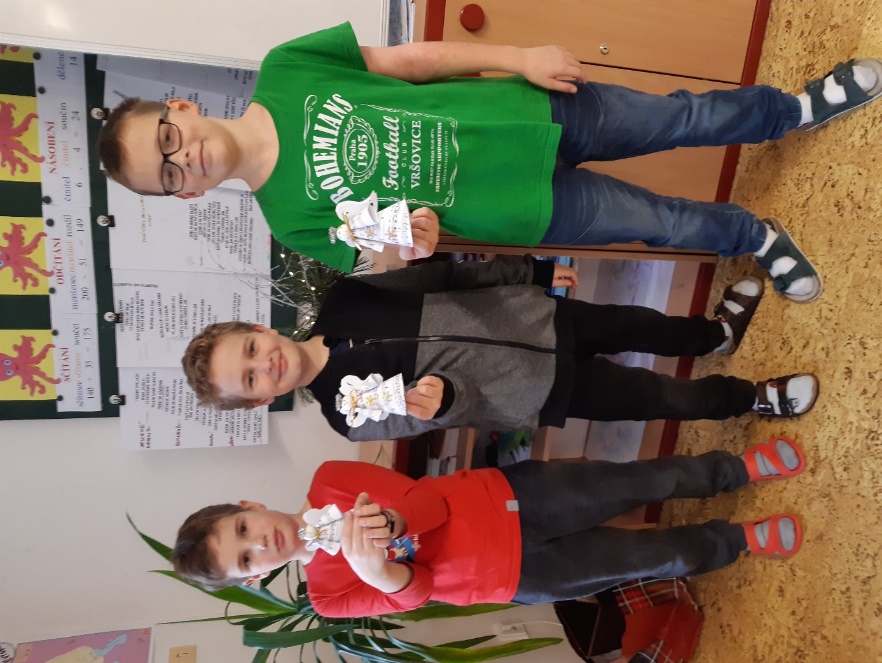 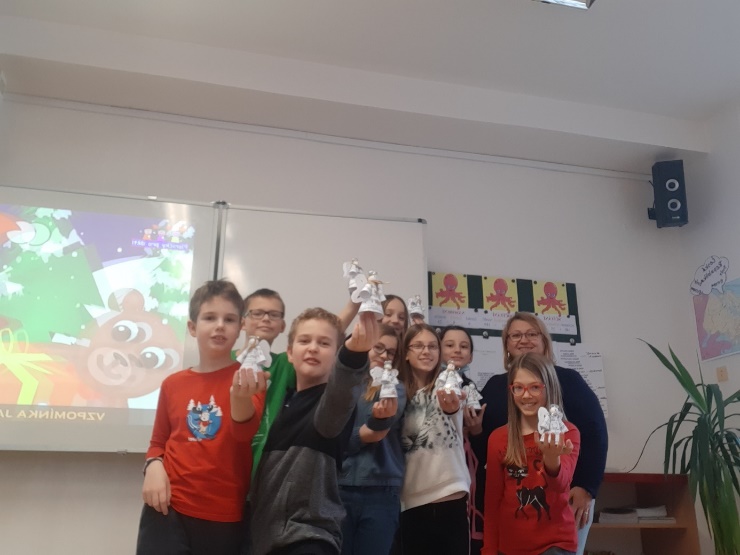 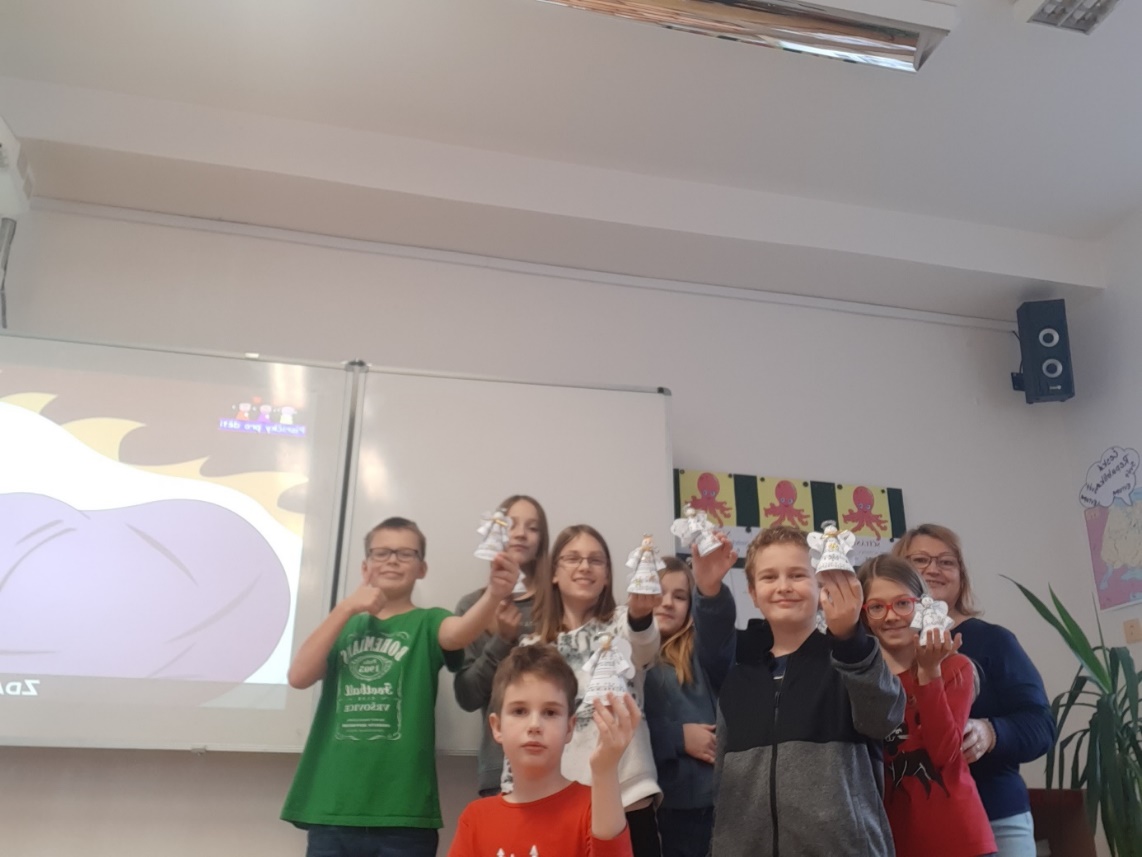 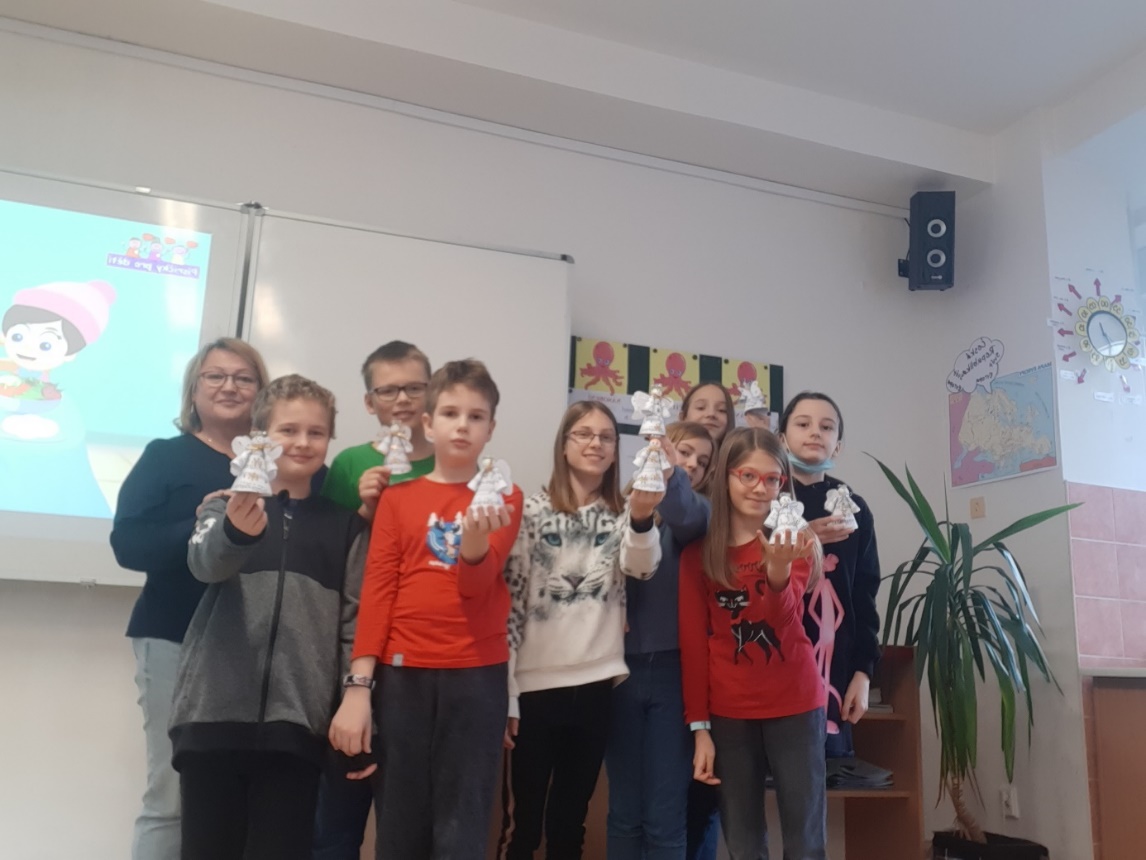